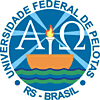 Universidade Aberta do SUSUniversidade Federal de PelotasDepartamento de Medicina SocialCurso de Especialização em Saúde da Família Modalidade à DistânciaTurma 9
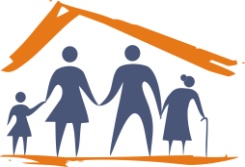 Melhora da atenção aos usuários com HAS e/ou DM na UBS/USF Platilde Oliveira da Silva, Rio Branco/AC.

  
Yina Keny Vargas Gonzales
Orientador: Ernande Valentin do Prado
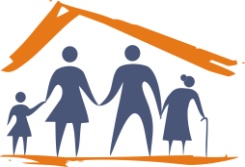 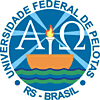 Hipertensão Arterial (HA)  Diabetes Mellitus (DM)
Representam importantes problemas de saúde pública e são doenças crônicas que frequentemente coexistem na prática clínica diária.
Constituem a primeira causa de morbimortalidade no Brasil e no mundo. 
Tendência ao aumento das prevalências e incidências de HAS e DM (BRASIL, 2013)
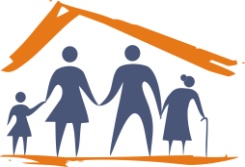 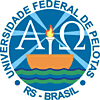 O Município

Localização: Rio Branco - AC

População: 357.194 pessoas

A  Atenção Primária no Município: 
53 UBS
6 PACS
7 CENTROS DE SAÚDE
5 URAPS
1 CENTRO DE FORMAÇÃO TUCUMÃ
2 NASF
4 UPAs
1 HUERB
1 MATERNIDADE
1 HOSPITAL DA CRIANÇA
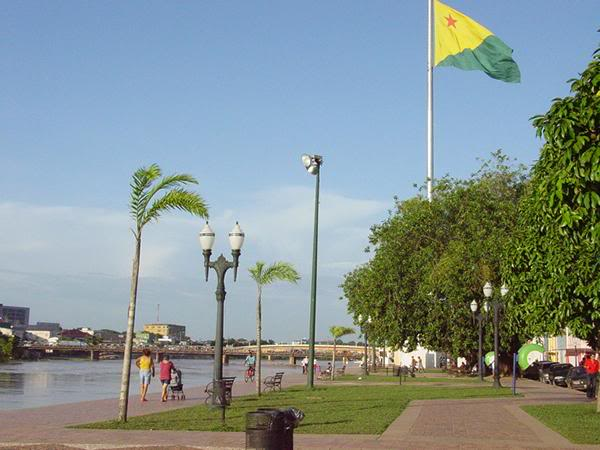 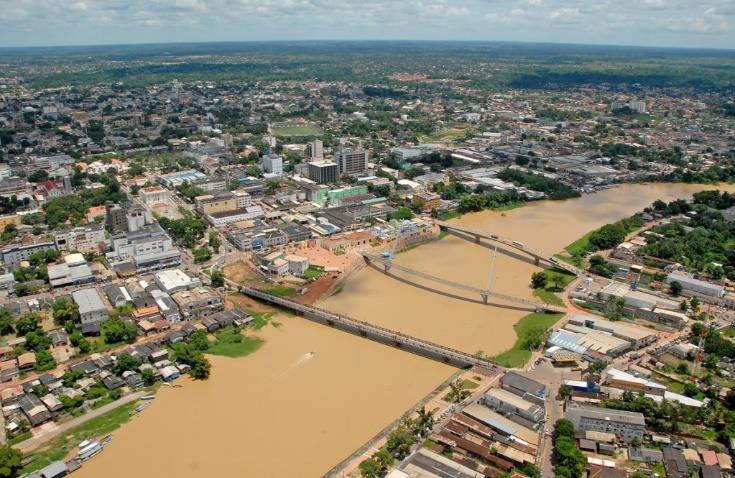 FONTE: Google.
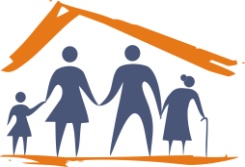 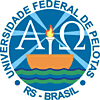 Unidade de saúde Platilde de Oliveira Da Silva

Localizada no bairro Tancredo Neves, zona urbana de Rio Branco
 
Área de abrangência da minha equipe : 2.642 usuários

2 Equipe de ESF: 
2 Médico;
2 Enfermeira; 
1 Técnica de enfermagem;
16ACS
1 Dentista 
1 Auxiliar de saúde bucal
1 Coordenadora Administrativa 
2 Servente para serviços gerais.
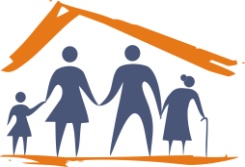 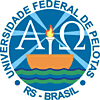 Estrutura da unidade: 
3 consultórios médicos
2 consultórios de enfermagem
1 sala de procedimento
1 sala de vacina
1 sala de curativo
1 farmácia
1 recepção
1 consultório odontológico.
1 copa.
1 sala de esterilizacao 
4 banheiros (sendo 2 para funcionários e 2 para pacientes)
sala de expurgo.
sala de reuniões.
Almoxarifado.
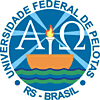 Situação da ação programática da unidade antes da intervenção.
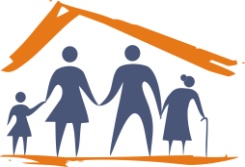 Agendamento no dia por livre demanda sem priorização de atenção.
Alto índice de Hipertensos e Diabéticos sem acompanhamento.
Não há um protocolo de condutas para o controle e acompanhamento dos usuários.
Os prontuários são arquivados junto com todos que são da população.
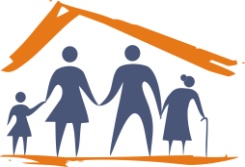 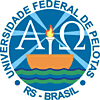 Situação da ação programática da unidade antes da intervenção.
Contato com a comunidade ou população só no consultório.
Falta de informação sobre a função que cada profissional tem a cumprir.
Não se faz atividades voltadas a promoção e prevenção de doenças.
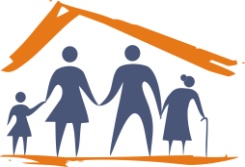 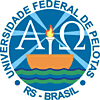 OBJETIVOS
Objetivo Geral

 Melhorar a atenção aos usuários portadores de Hipertensão Arterial e Diabetes Mellitus na UBS Platilde Oliveira da Silva, em Rio Branco-AC.
Monitoramento e avaliação da intervenção.
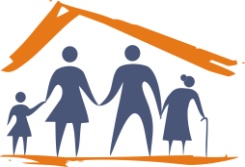 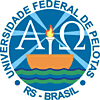 Metodologia
Organização e gestão do serviço
Engajamento público
Qualificação da prática clínica
Planilha de Coleta de Dados.
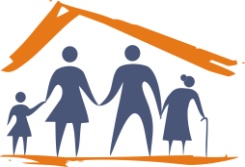 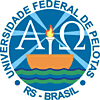 LOGISTICA
Ficha Espelho.
Capacitação da equipe.
Definição de atribuições.
Protocolos de HAS e DM. MS 2013
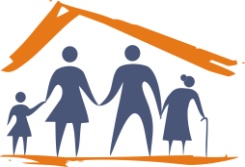 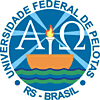 OBJETIVOSMETASRESULTADOS
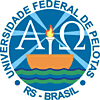 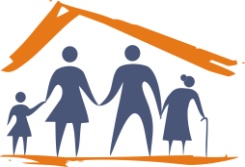 Objetivo 1:Ampliar a cobertura de pessoas com hipertensão e/ou diabetes.
Meta 1.1: Cadastrar 70% das pessoas com hipertensão no programa de atenção à Hipertensão Arterial Sistêmica e à Diabetes Mellitus da UBS.
Cobertura do programa de atenção a pessoas com hipertensao na unidade, Rio Branco/AC, 2016.
Mês 1: 25
Mês 2: 70
Mês 3: 114
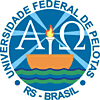 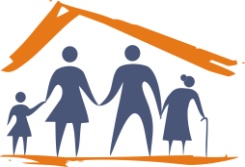 Meta 1.2 - Cadastrar 70% das pessoas com Diabetes Mellitus no programa de atenção à Hipertensão Arterial Sistêmica e à Diabetes Mellitus da UBS.
Cobertura do programa de atenção a pessoas com Diabetes na unidade de saúde, Rio Branco/AC, 2016.
Mês 1: 07
Mês 2: 17
Mês 3: 31
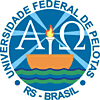 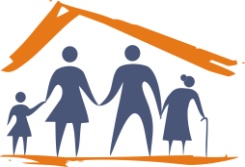 Objetivo 2: Melhorar a qualidade da atenção a pessoas com hipertensão e diabetes. 
Metas 2.1 Realizar exame clínico apropriado em 100% dos usuários com hipertensão.
Realização de exame clinico apropriado a pessoas com hipertensão na unidade de saúde
Mês 1: 25
Mês 2: 70
Mês 3: 113
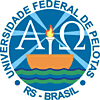 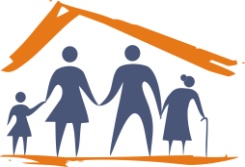 Metas 2.2 Realizar exame clínico apropriado em 100% dos usuários com diabetes.
Realização de exame clinico apropriado a pessoas com diabetes na unidade de saúde
Mês 1: 07
Mês 2: 17
Mês 3: 30
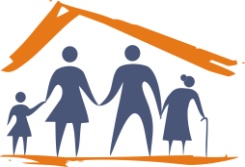 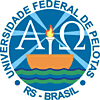 Meta 2.3 Realizar exame dos pés em 100% das pessoas com diabetes a cada 3 meses (palpação dos pulsos tibial posterior e pedioso e medida da sensibilidade.
Realização de exames dos pés a pessoas com diabetes na unidade de saúde.
Mês 1: 07
Mês 2: 17
Mês 3: 30
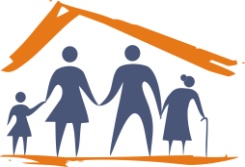 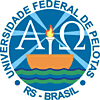 Meta 2.4 Garantir a 100% dos usuários com hipertensao a solicitação/realização de exames complementares em dia de acordo com o protocolo.
Meta 2.5 Garantir a 100% dos usuários com diabetes a solicitação/realização de exames complementares em dia de acordo com o protocolo.
Meta 2.6 Priorizar a prescrição de medicamentos da farmácia popular para 100% dos usuários com hipertensao cadastrados na unidade de saúde.
Meta 2.7 Priorizar a prescrição de medicamentos da farmácia popular para 100% dos usuários com diabetes cadastrados na unidade de saúde.
Metas atingidas em 100%
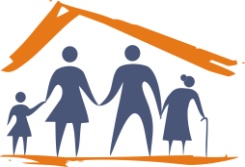 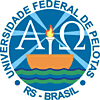 Metas 2.8 Realizar avaliação da necessidade de atendimento odontológico em 100% dos portadores de hipertensão.
Avaliação aos usuários com hipertensão da necessidade de atendimento odontológico na unidade de saúde.
Mês 1: 25
Mês 2: 70
Mês 3: 113
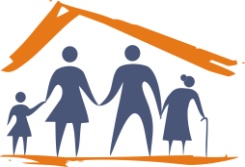 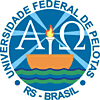 Metas 2.9 Realizar avaliação da necessidade de atendimento odontológico em 100% dos portadores de diabetes.
Avaliação aos usuários com diabetes da necessidade de atendimento odontológico na unidade de saúde.
Mês 1: 07
Mês 2: 17
Mês 3: 30
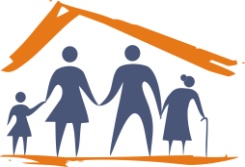 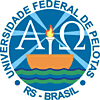 Objetivo 3 Melhorar a adesão de pessoas com hipertensao e/ou diabetes ao programa.
Meta 3.1 Buscar 100% das pessoas com hipertensao faltosos às consultas na unidade de saúde conforme a periodicidade recomendada.

Meta 3.2 Buscar 100% das pessoas com diabetes faltosos às consultas na unidade de saúde conforme a periodicidade recomendada.
Metas atingidas em 100%
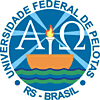 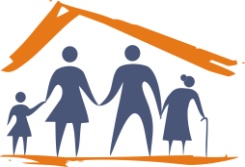 Objetivo 4 Melhorar o registro das informações dos usuários com HAS e/ou DM.

Meta 4.1 Manter ficha de acompanhamento de 100% das pessoas com hipertensão cadastradas na unidade de saúde.
Proporção de pessoas com hipertensão com registro adequado na ficha de acompanhamento na unidade de saúde
Mês 1: 25
Mês 2: 70
Mês 3: 113
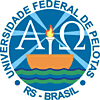 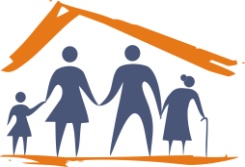 Meta 4.2 Manter ficha de acompanhamento de 100% das pessoas com diabetes cadastradas na unidade de saúde.
Proporção de pessoas com diabetes com registro adequado na ficha de acompanhamento na unidade de saúde
Mês 1: 07
Mês 2: 17
Mês 3: 30
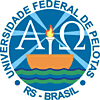 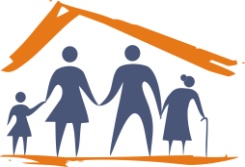 Objetivo 5 Mapear usuários com hipertensão e diabetes com risco para doença cardiovascular. 
Metas 5.1 Realizar estratificação do risco cardiovascular em 100% dos portadores de hipertensão cadastrados na unidade de saúde.
proporção de pessoas com hipertensão com estratificação de risco cardiovascular na unidade de saúde.
Mês 1: 0
Mês 2: 05
Mês 3: 18
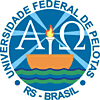 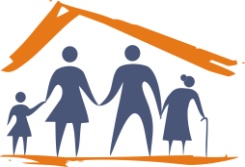 Metas 5.2 Realizar estratificação do risco cardiovascular em 100% dos portadores de diabetes cadastrados na unidade de saúde.
proporção de pessoas com diabetes com estratificação de risco cardiovascular na unidade de saúde.
Mês 1: 0
Mês 2: 03
Mês 3: 08
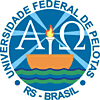 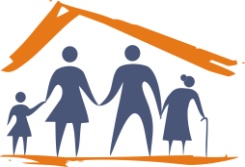 Objetivo 6 Promover  saúde das pessoas com hipertensao e diabetes.
Meta 6.1 Garantir orientação nutricional sobre alimentação saudável a 100% dos usuários com hipertensao. 
Meta 6.2 Garantir orientação nutricional sobre alimentação saudável a 100% dos usuários com diabetes.
Meta 6.3 Garantir orientação em relação à prática regular de atividade física a 100% das pessoas com hipertensao.
Meta 6.4 Garantir orientação em relação à prática regular de atividade física a 100% das pessoas com diabetes.
Metas atingidas em 100%
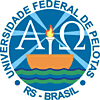 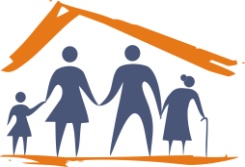 Meta 6.5 Garantir orientação sobre os riscos do tabagismo a 100% dos usuários com  hipertensao.
Meta 6.6 Garantir orientação sobre os riscos do tabagismo a 100% dos usuários diabetes.
Meta 6.7 Garantir orientação sobre higiene bucal a 100% dos portadores de hipertensao. 
Meta 6.8 Garantir orientação sobre higiene bucal a 100% dos portadores com diabetes.
Metas atingidas em 100%
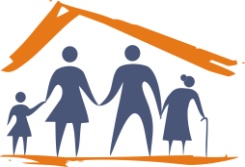 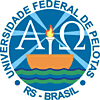 DISCUSSÃO
A intervenção propiciou a ampliação da cobertura da atenção aos usuários portadores de DM e HAS, e a reativação do programa hiperdia.
Melhorou a organização do serviço, na forma de agendamento e acolhimento das pessoas.
Melhorou a organização e arquivamento dos registros.
Propiciou um atendimento integral, com ampliação ao exame dos pés dos usuários com DM. 
Exigiu a capacitação da equipe, a definição de funções o trabalho integrado e propiciou um melhor relacionamento entre os funcionários.
Para a comunidade a intervenção possibilitou um maior acesso dós usuários ao serviço de saúde, principalmente voltado para essas doenças.
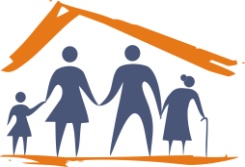 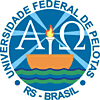 DISCUSSÃO
implementou ações em promoção de saúde para autocuidado dos HAS e/ou DM.
As ações realizadas no período da intervenção encontram-se inseridas na unidade.
Faltou articulação com a comunidade,e o contato com os líderes poderia ter sido útil.
Tomando este projeto como exemplo, pretendemos implementar os demais programas existentes.
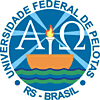 Reflexão crítica do  processo         pessoal de aprendizagem
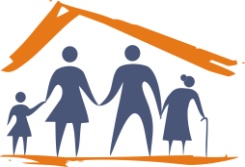 A especialização aumentou meus conhecimentos, e melhorou minhas praticas clinicas.
Propiciou para que eu melhorasse a qualidade na atenção a saúde da população.
tive limitação com o idioma principalmente na escrita e também com a internet, mas conseguimos superar os obstáculos.
ajudou a ter um melhor relacionamento com minha equipe de saúde.
Permitiu ficar mais de perto acompanhando aos usuários do programa HAS e/ou DM.
Serviu de exemplo para ofertar esse mesmo atendimento a toda à população e começar a implementar os outros programas de saúde.
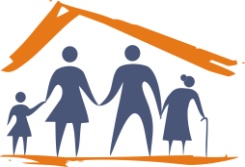 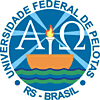 Primeira reunião com a equipe de trabalho na UBS
Exame dos pés com monofilamento 10g.
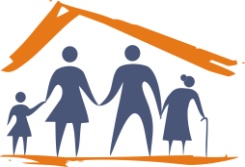 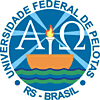 Atividade educativa com ênfase na alimentação saudável na UBS.
Atividade educativa sobre alimentação saudável, atividade física, tabagismo e higiene bucal nas visitas domiciliares.
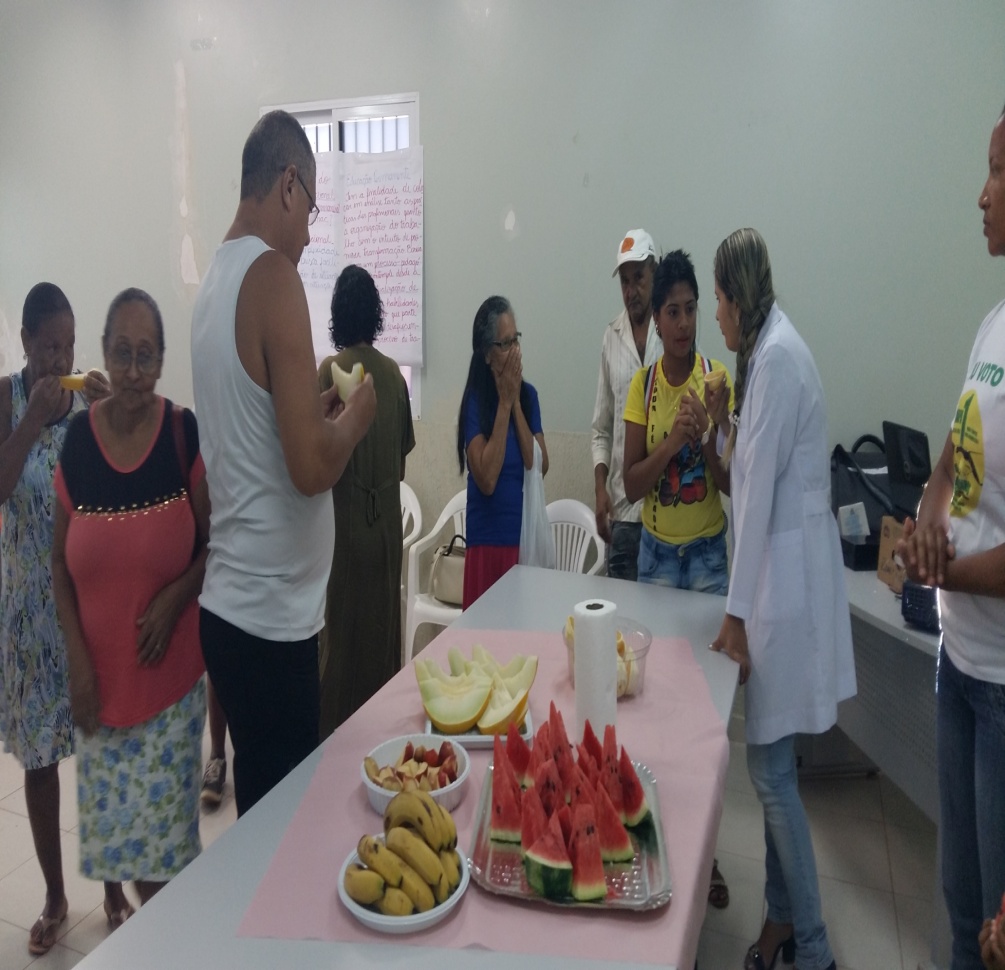 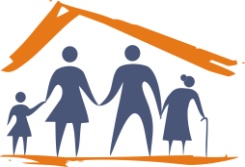 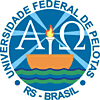 REFERENCIAS
BRASIL. Ministério da Saúde. Manual de Estrutura Física das Unidades Básicas de Saúde. Saúde da Família. Brasília: Mistério da Saúde, 2008.

BRASIL. Ministério da Saúde. Departamento de Atenção Básica. Área técnica de diabetes e hipertensão arterial. Cadernos de Atenção Básica, n° 7. Brasília: Mistério da Saúde, 2001. 

BRASIL. Ministério da Saúde. SIAB – Sistema de Informação de Atenção Básica. Consolidação das famílias cadastradas do ano de 2013 da zona urbana.